GC211Data Structure
1
Lecture2 
Sara Alhajjam
Prerequisites
Variables and expressions.
Methods (functions or procedures ).
Decision structures( like if-statements and switch-statements).
Iteration structures (for-loops and while-loops).
Classes and objects
2
What is data structure?
A particular way of storing and organizing data in a computer so that it can be used efficiently and effectively.
 Data structure is the logical or mathematical model of a particular organization of data.
 A group of data elements grouped together under one name.
 For example, an array of integers
3
Types of data structures
Types of data structures and its strength and weaknesses
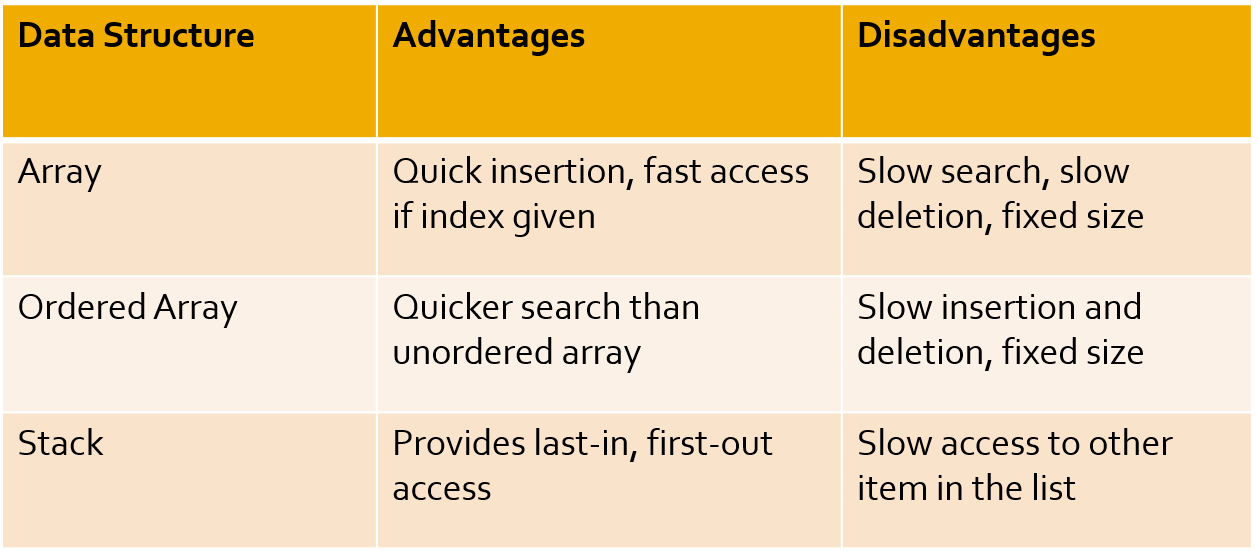 4
Types of data structures
5
Types of data structures
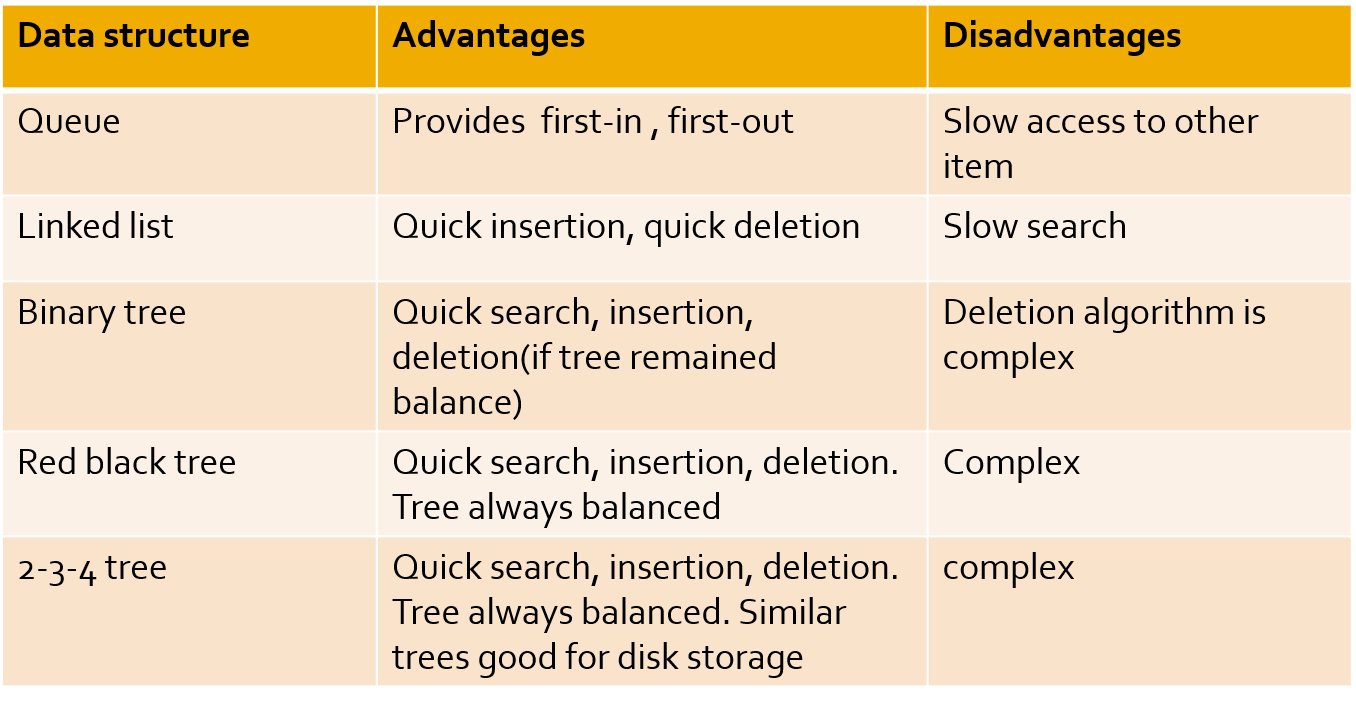 6
Types of data structures
Array
Linked List
Queue
Stack
Tree
There are many, but we named a few. We’ll learn these data structures in great detail!
7
The Need for Data Structures
Goal: to organize data 

 Criteria: to facilitate efficient  
 storage of data
 retrieval of data 
 manipulation of data 

 Design Issue: 
 select and design appropriate data types  (This is the main motivation to learn and understand data structures)
8
Data Structure Operations
Searching
Finding the location of the data element (key) in the structure
 Insertion
Adding a new data element to the structure
 Deletion
Removing a data element from the structure
 Sorting
Arrange the data elements in a logical order (ascending/descending)
 Merging
Combining data elements from two or more data structures into one
9
Programming phases
A typical programming task can be divided into 2 phases:
Problem solving phase
produce an ordered sequence of steps that describe a solution of the problem
this sequence of steps is called an algorithm
Implementation/Programming phase 
implement the program in some programming language
10
What is algorithm?
A finite set of instructions which accomplish a particular task
 A method or process to solve a problem
 Transforms input of a problem to output

Algorithm = Input + Process + Output

Algorithm development is an art – it needs practice, practice and only practice!
11
What Is A Good Algorithm?
It must be correct
 It must be finite (in terms of time and size)
 It must terminate  
 It must be unambiguous


A program is an instance of an algorithm, written in some specific programming language
12
A Simple Algorithm
Problem: Find maximum of a, b, c
 Algorithm
 Input = a, b, c
 Output = max
 Process
 Let max = a
 If b > max then
max = b
 If c > max then
max = c
 Display max
Order is very important!!!
13
Algorithm development: Basics
Clearly identify:
 what is the input?
 what output is required?
What steps are required to transform input into output
Needs problem solving skills
 A problem can be solved in many different ways
 Which solution, among the different possible solutions is optimal?
14
How to express an algorithm?
A sequence of steps to solve a problem
 We need a way to express this sequence of steps
 Natural language (NL) is an obvious choice, but not a good choice. Why?
 NLs are ambiguous (unclear)
 Programming language (PL) is another choice, but again not a good choice. Why?
 Algorithm should be PL independent
 We need some balance
 We need PL independence
 We need clarity
 Pseudo-code provides the right balance
15
What is Pseudo-code?
Pseudo-code is a short hand way of describing a computer program
 Rather than using the specific syntax of a computer language, more general wording is used
 It is a mixture of NL and PL expressions, in a systematic way
 Using pseudo-code, it is easier for a non-programmer to understand the general workings of the program
16
Pseudo-code: General Guidelines
Use PLs construct that are consistent with modern high level languages, e.g. C++, Java, ...
 Use appropriate comments for clarity
 Be simple and precise
17
Components of Pseudo-code
Expressions
 Standard mathematical symbols are used
 Left arrow sign (←) as the assignment operator in assignment statements (equivalent to the = operator in Java)
 Equal sign (=) as the equality relation in Boolean expressions (equivalent to the "= =" relation in Java)
 For example
		Sum ←  0
		Sum ← Sum + 5
	
What is the final value of sum?
18
Components of Pseudo-code (cont.)
Decision structures (if-then-else logic) 
if condition then true-actions [else false-actions] 
We use indentation to indicate what actions should be included in the true-actions and false-actions
For example

if marks > 50 then 
	print “Congratulation, you are passed!”
 else
	print “Sorry, you are failed!”
		end if

What will be the output if marks are equal to 75?
19
Components of Pseudo-code (cont.)
Loops (Repetition)
 Pre-condition loops
 While loops 
while condition do actions
We use indentation to indicate what actions should be included in the loop actions
For example
		while counter < 5 do 
			print “Welcome to CS204!”
			counter ← counter + 1
 		end while

What will be the output if counter is initialized to 0?
20
Components of Pseudo-code (cont.)
Loops (Repetition)
 Pre-condition loops
 For loops 
for variable-increment-definition do actions
For example
		for counter ← 0; counter < 5; counter ← counter + 2 do 
			print “Welcome to CS204!”
 		end for

What will be the output?
21
Components of Pseudo-code (cont.)
Loops (Repetition)
 Post-condition loops
 Do loops 
do actions while condition
For example
		do 
			print “Welcome to CS204!”
			counter ← counter + 1
		while counter < 5

What will be the output, if counter was initialized to 10?

The body of a post-condition loop must execute at least once
22
Components of Pseudo-code (cont.)
Method declarations
 Return_type   method_name  (parameter_list)  method_body
For example
	integer sum ( integer num1, integer num2)
	start
			result ←  num1 + num2
	end
 Method calls
object.method (args)
For example
			mycalculator.sum(num1, num2)
23
Components of Pseudo-code (cont.)
Method returns
 return value
For example
	integer sum ( integer num1, integer num2)
	start
			result ←  num1 + num2
			return result
	end
24
Components of Pseudo-code (cont.)
Comments
/* Multiple line comments go here. */ 
// Single line comments go here
Some people prefer braces {}, for comments
 Arrays
A[i] represents the ith cell in the array A. 
The cells of an n-celled array A are indexed from A[0] to A[n − 1] (consistent with Java).
25
Algorithm Design: Practice
Example: Determining even/odd number
 A number divisible by 2 is considered an even number, while a number which is not divisible by 2 is considered an odd number. Write pseudo-code to display odd/even numbers in a given range.
26
Even/Odd Numbers
Input range
for num←0; num<=range; num←num+1 do
	if num % 2 = 0 then
		print num is even
	else
		print num is odd
	endif
endfor
27